Obesitas & meten
Claudia Went
Astrum College
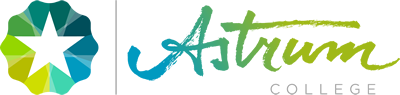 Feiten
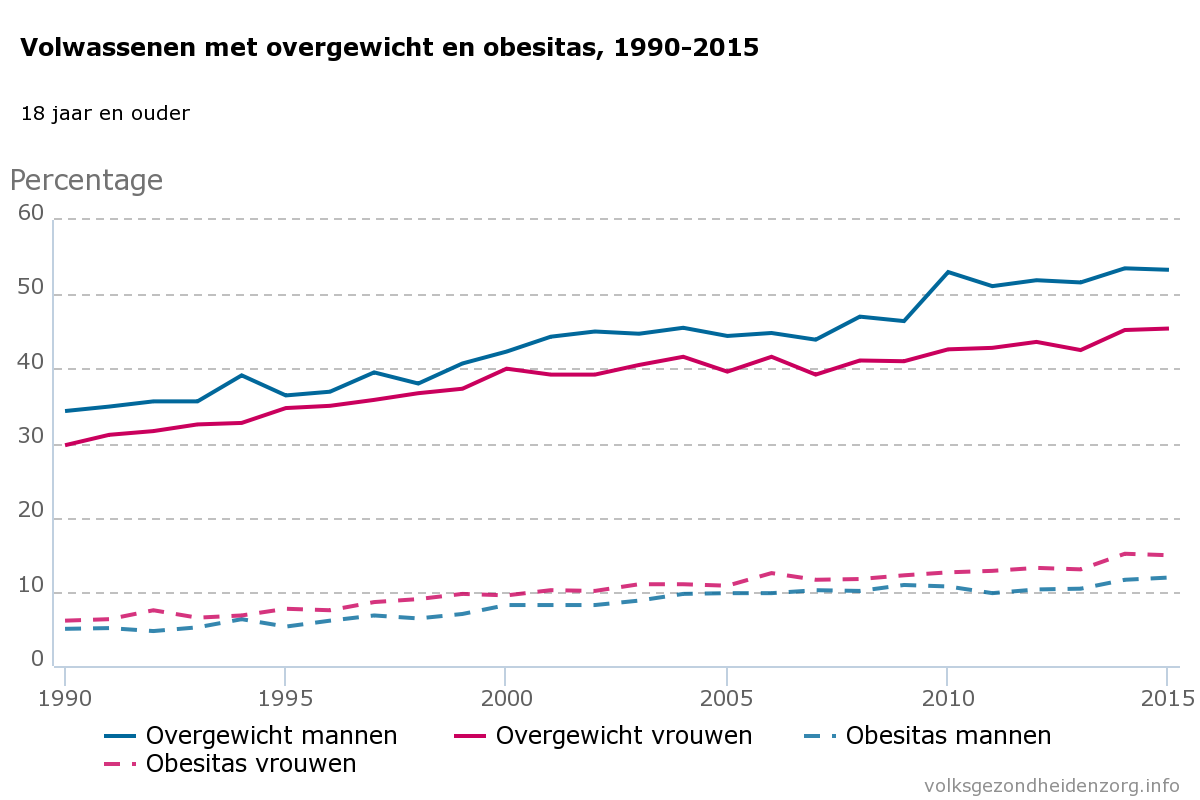 In 1990 had één op de 3 volwassen overgewicht
 In de tussentijd sterk gestegen
 In 2017 was dit één op de 2 volwassenen
Metingen
1. BMI
2. BMR
3. Energiebehoefte (PAL waarde)
4. Buikomvang
5. Heup- en buikomvang ratio
6. 4-punts huidplooimeting  https://krachttraining.info/vetpercentage-berekenen-huidplooimeting/
7. Weegschaal
Betrouwbaarheid
Meetinstrument geeft betrouwbare resultaten
Geeft steeds dezelfde resultaten onder dezelfde condities
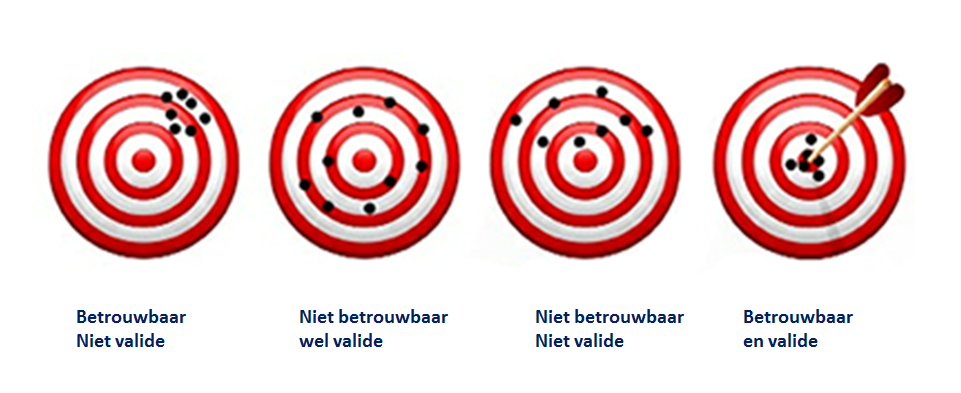 Valide
De juistheid van de metingen: het meetinstrument meet wat het moet meten
 Bijvoorbeeld: een slechte meetlat
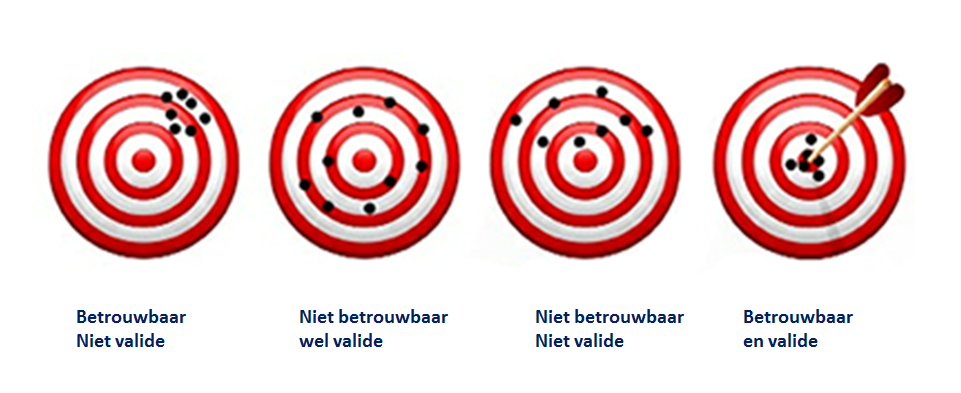 AAN de slag!
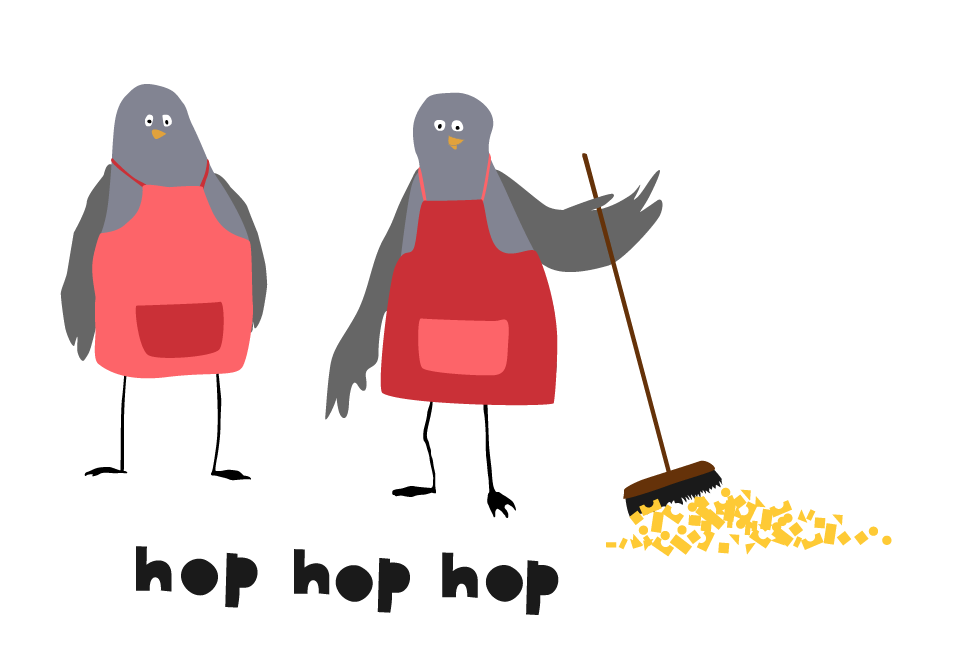 Ondergewicht
Minder wegen dan goed is voor de gezondheid
 Ondergewicht is een risico indicator voor ondervoeding (= langere tijd minder energie of voedingsstoffen binnen krijgt, dan nodig is)
 2,3 % van de Nederlandse bevolking van 4 jaar en ouder
Oorzaken
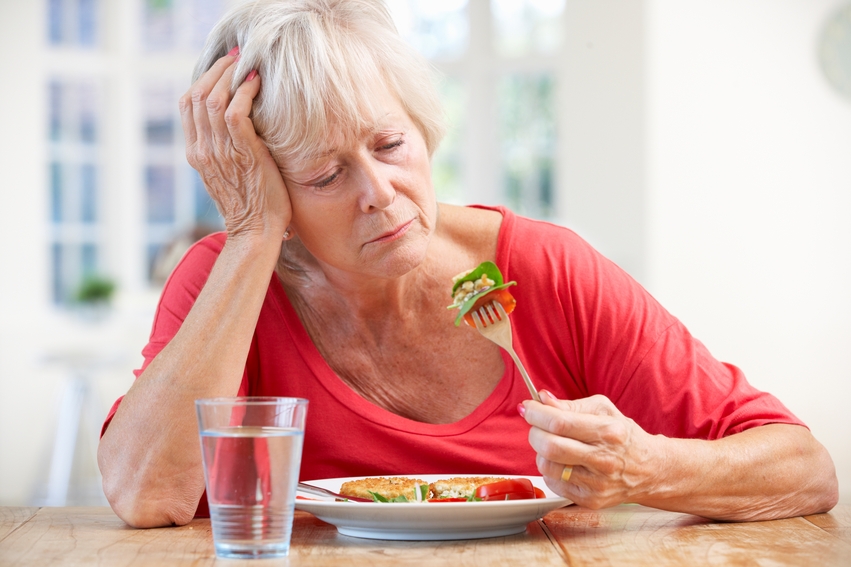 Gebrek aan eetlust
 Kauw- en slikproblemen
 Een slechtwerkende darm 
	 minder voedingsstoffen opnemen
 Angst, eenzaamheid, verdriet, depressiviteit
 Eetstoornis
 Iemand met een verhoogd energiegebruik bijvoorbeeld bij een infectie of kanker
Gevolgen
Grote kans op tekort aan voedingsstoffen
 Afweer gaat achteruit  lusteloos en moe
 Vet- en spierweefsel afgebroken
 Uiteindelijk neemt de kans op botbreuken toe
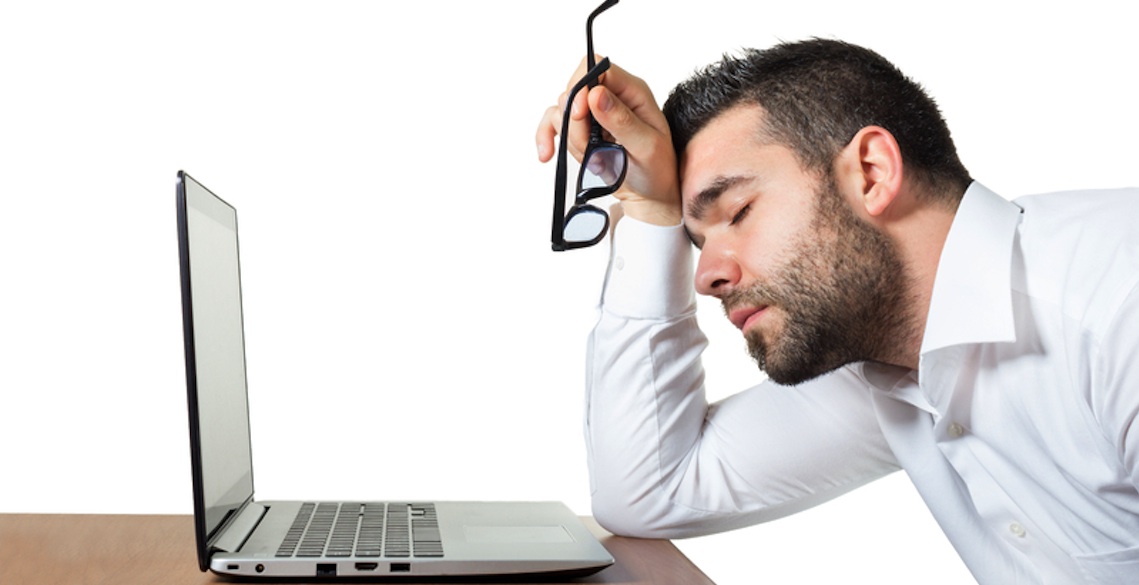 Wat kun je hiermee?
Mensen adviseren gezond te eten
 Als dit niet lukt  doorverwijzen naar de huisarts zodat een diëtist kan helpen